Early engagement session Queens Jubilee - Commemorative Book on the Queens Reign
We will be with you shortly…


28 May 2021
1
Agenda and introductions
Agenda
Welcome and introductions
Housekeeping
Objectives of the session 
Background 
Proposals 
Commercial overview
Next steps
2
Housekeeping
Before the webinar starts
The host will mute all attendees for the duration of this session.
- Those joining by phone, please mute by pressing *(star) 6

This webinar is NOT being recorded-  a copy of webinar slides will be published on Jaggaer.

Collecting your feedback
Please ask any questions, and share your feedback with us, using the Jaggaer messaging service.
 
Q&As 
Answers to questions will be published on Jaggaer.
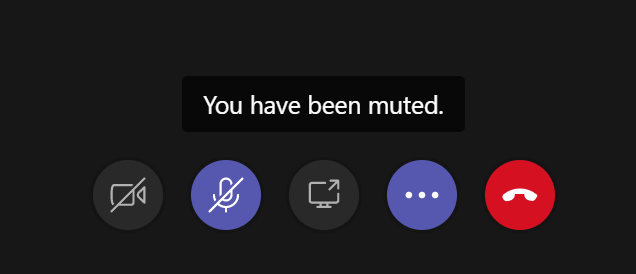 3
Objectives of this early engagement event
To provide an understanding of:

The Department's plans for commemorating the Queens reign on the occasion of the Platinum Jubilee 
To gather feedback on our proposals to help inform our final decisions and decide on the level of detail we should include in the specification of requirements
4
Background
Neil Lawson

Humanities, English, Arts & Languages Division
5
Background to our proposed approach
The Queen’s Platinum Jubilee, marking the monarch’s 70 year reign, will be celebrated in June 2022. As part of its contribution to this, the Department for Education intends to commission production of a commemorative book to be given to every primary school child in the UK.
We will also be commissioning the development of curriculum resources to support the education of pupils on the Queen’s reign. 
There will be additional input to our specification for this from – among others - Devolved Administrations and the Palace.
6
The Book
The book will be a unique commemorative piece that children will take home and treasure.  
The book will focus not only on the Queen herself but also events of the last 70 years throughout Great Britain and the Commonwealth, perhaps with a look into what the next 70 years might bring.
It must celebrate the diversity of British society throughout this time.
It should have a reading age of 9.  
It should be factual with the addition of photos.
It should be in the region of 50-100 pages in length.
7
The teaching resources
To support teachers in delivering a lesson and/or assemblies in the period leading up to the Jubilee celebrations 
Need to be suitable for use by primary and secondary teachers
Flexibility of resources
8
Views and feedback requested on the following aspects
Specification – what information is most important to potential bidders
Requirement for Welsh, Gaelic and English (or mixed language) versions – thoughts on how this might be delivered and impact on cost model
Digital content – feasibility/ cost implications
Lesson and assembly plans – individual ones for KS1, KS2 and secondary?
Indicative timescales ( see later slide)
Indicative costing approach
Lead contractor approach or lotting of key elements

Please feel free to provide feedback on any other aspect of our current thinking not listed above.
9
Commercial overview
Alice Hadridge  - Commercial Lead
Asad Saeed – Commercial Manager

Commercial Directorate
10
Open Procedure Process and Timeline
Competition Stages
* Indicative only and subject to change
11
Indicative timeframe
Dates will be confirmed on Jaggaer at the start of the competition
*All activity is subject to approval and funding confirmation
12
Next Steps - How to feedback
We would really appreciate your feedback on our proposals, particularly on the specific questions and points raised in this presentation.

Please provide this feedback and submit any questions (including requests for any other information, that you would require to prepare a bid), using the messaging service within the ESEE notice on the Jaggaer portal, by 7th June 2021.

We may hold a further market engagement event in June and this would be communicated to all who have registered an interest via Jaggaer portal, as well as a further notice being placed in Find a Tender and Contracts Finder.
13
Thank you for attending today
14